北京之旅
图片
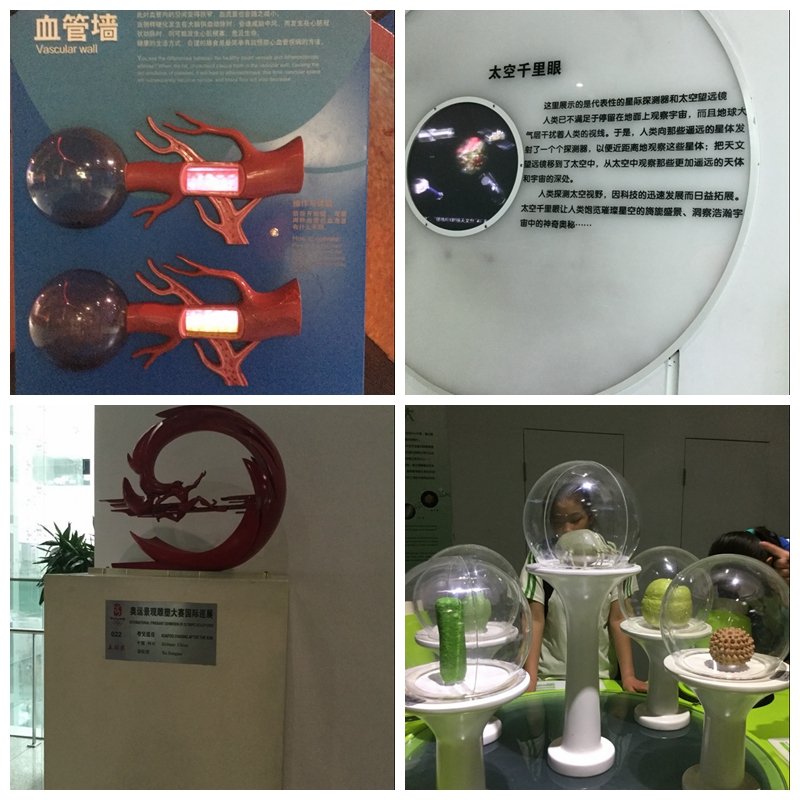 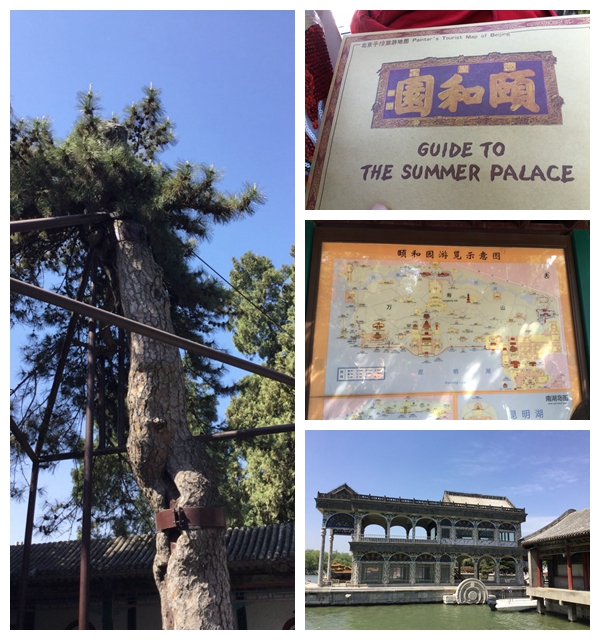 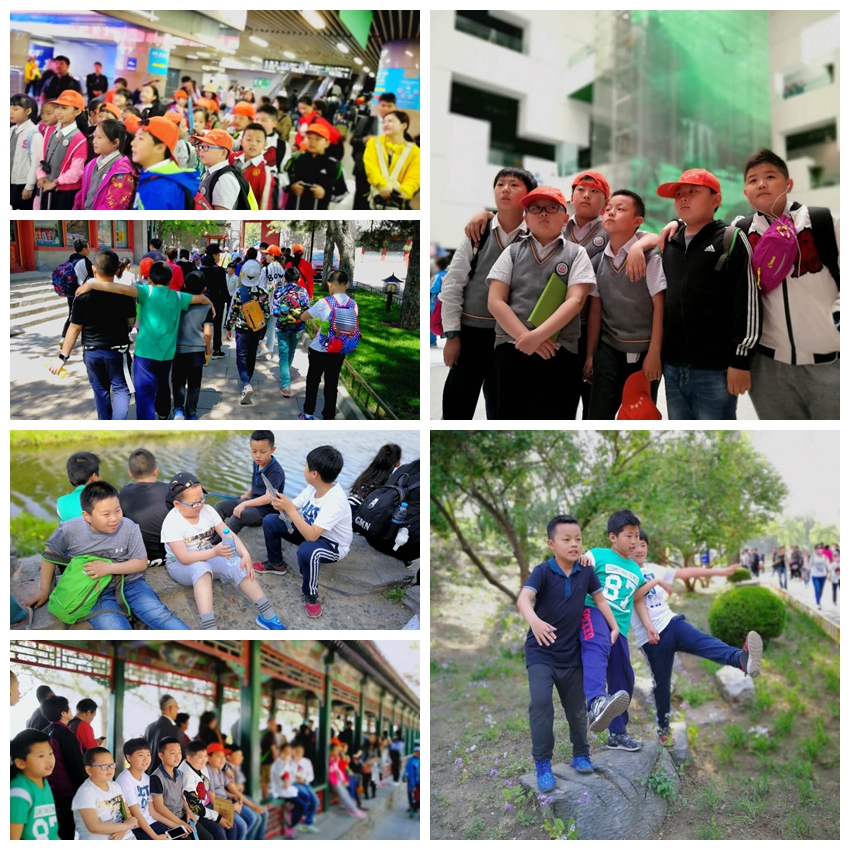 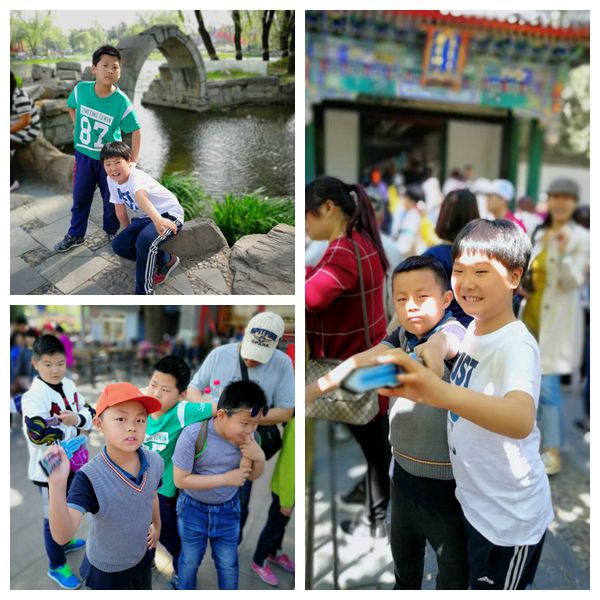 谢谢大家